Знакомство с АЛФАВИТОМ
Звуковой анализ.
Составление предложений.
К
Мордочка усатая, шубка полосатая, часто умывается,а с водой не знается
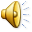 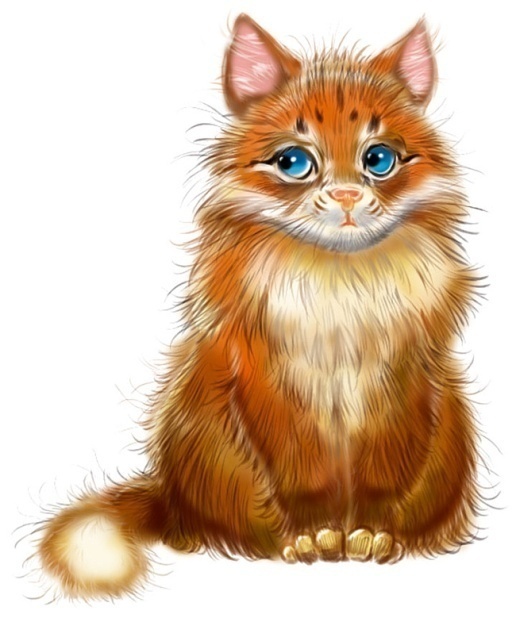 Кот
лакает
молоко.
Найди лишнюю картинку
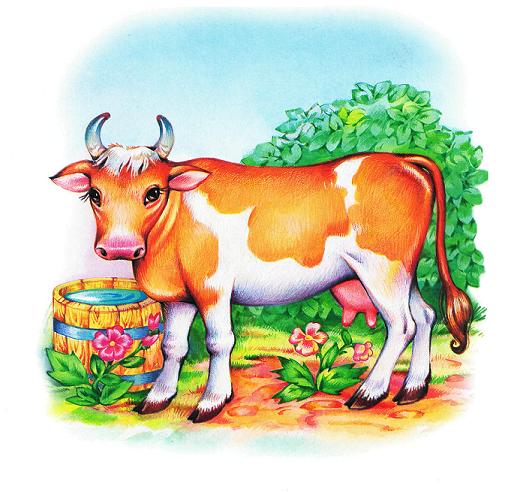 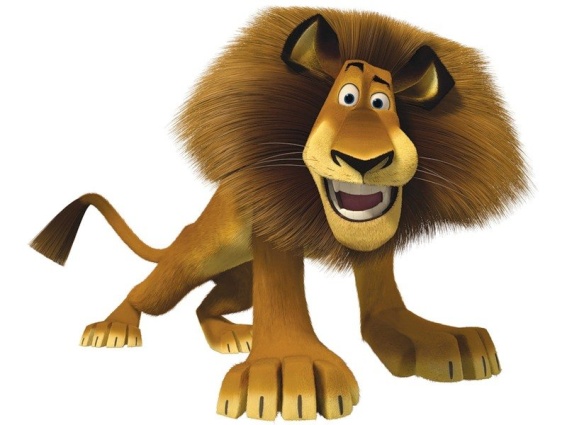 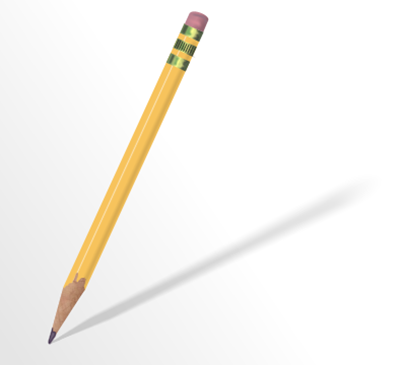 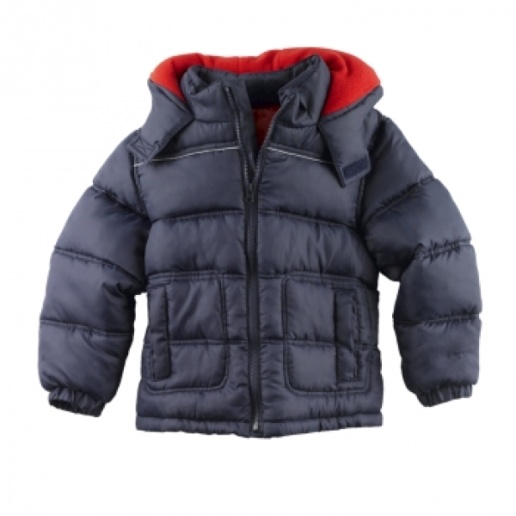 К
Властелин семи морейв океане всех сильней.Он плывёт – вода бурлит.Это – чудо-рыба …
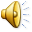 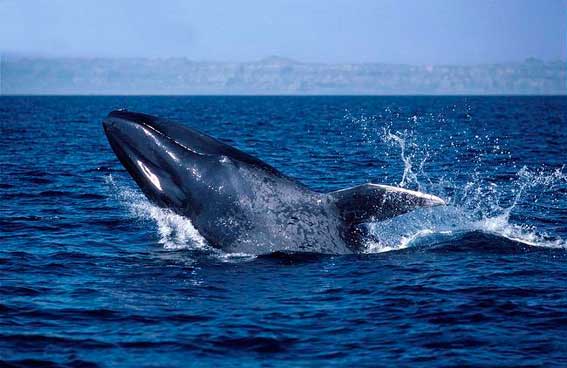 Кит
плавает
в
океане.
Найди лишнюю картинку
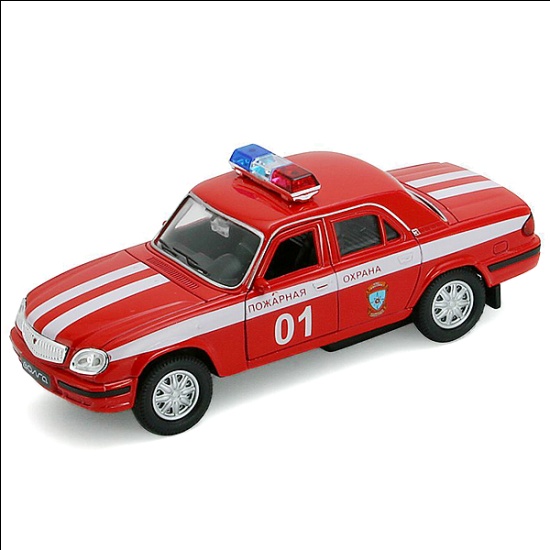 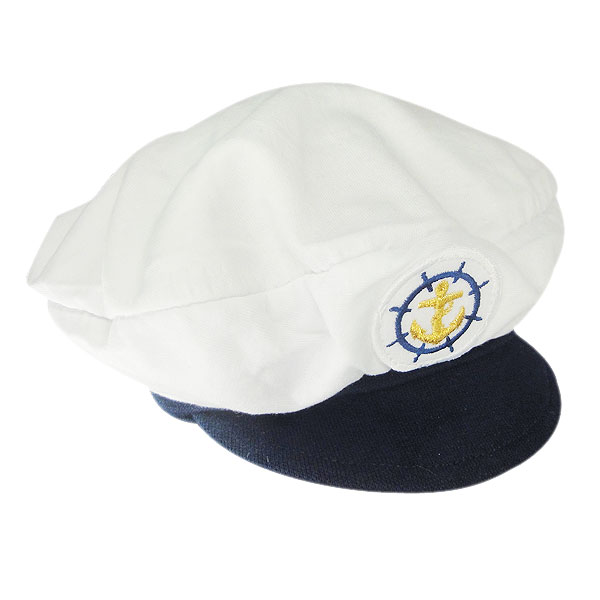 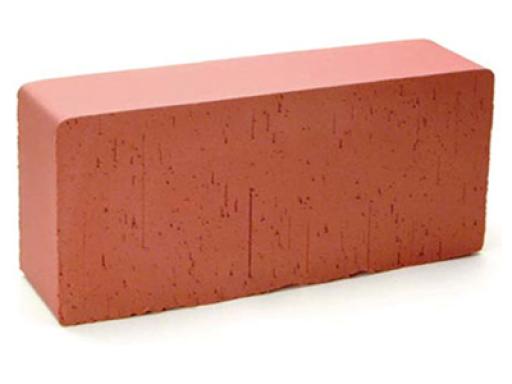 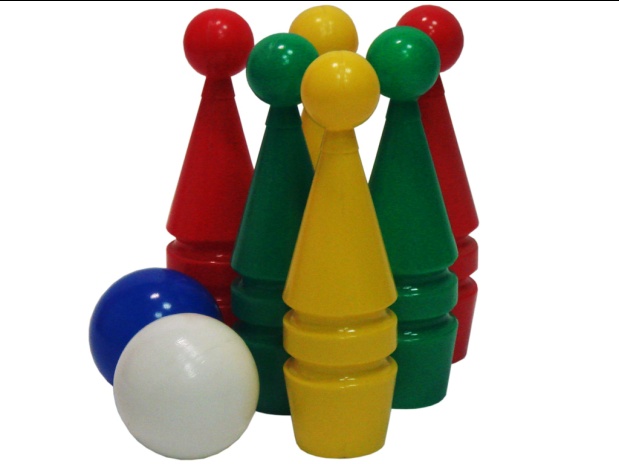 Пишем букву
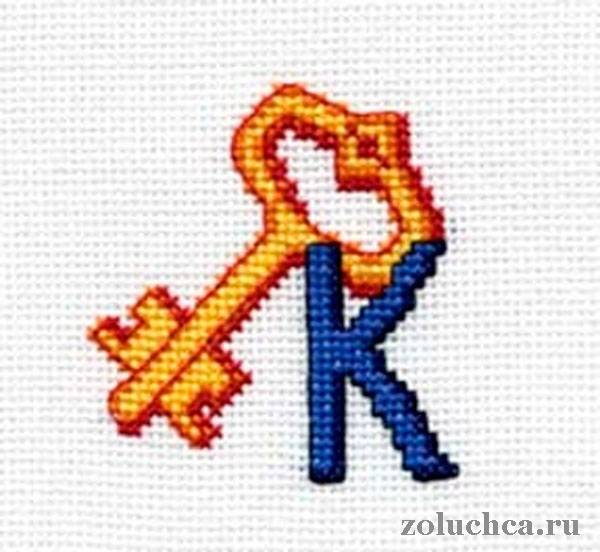 К
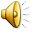 С
А
М
Н
Е
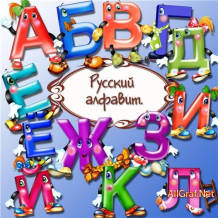 Спасибо за внимание!
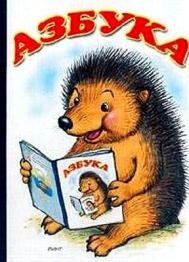 О
В
П
И
Б
З